Blood Component Transfusion
 
Module 3: Collection and Delivery of Blood Components
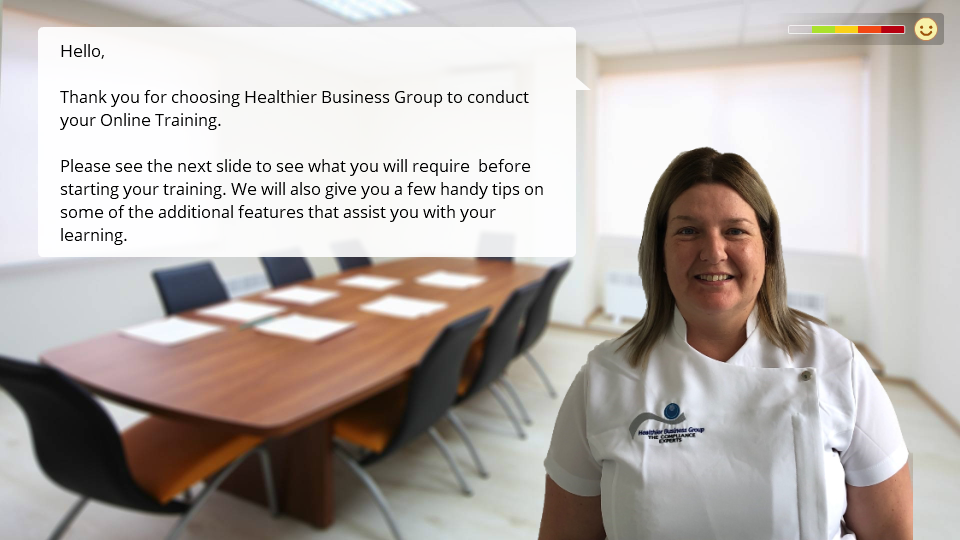 BEFORE BEGINNING
If you are using a mobile device or laptop, please ensure that it is fully charged. 
You should also have a pen and notepad ready.
Ensure you are in a quiet area with minimal distractions.
In addition to the above please make yourself familiar with some of the tools available above such as;
Resource Bank 
Here you will find useful documents that will be relevant to the course you are undertaking but also you will have access to a CPD reflective learning template which you can download and complete to gain your points. 
Highlighter/Pen tool
This feature allows to highlight, circle and write notes on parts of the material wherever you feel necessary.
Presenter Function
Selecting this function will give you instant access to our contact details without having to leave the course should you require support with the system or any assistance from one of our qualified trainers.
Audio Dictation
Please note this feature is auto-enabled. If this isn’t required simply select the mute function or decrease the volume.
Hyperlinks
Should you click on a hyperlink within the course material you will be required to click your back button on your browser or device once you are ready to resume.
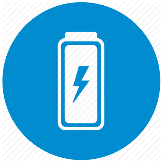 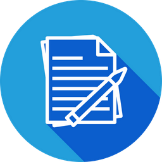 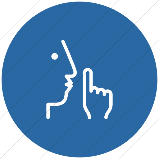 INTRODUCTION
Module 3 will discuss the expected standards and procedures in the safe collection and transportation of  blood samples/components to and from the patient and designated laboratory.

LEARNING OUTCOMES:
By the end of Module 3, you should be able to:

Identify the common errors related to the collection of blood components and identify ways of  reducing potential risks
Understand the importance of obtaining positive confirmation before starting the procedure and be  aware of the method for getting positive identification
Understand and implement the knowledge to perform procedures correctly and ensure clear, concise  record keeping in the receiving and delivery of blood components
COLLECTION OF BLOOD COMPONENTS FROM STORAGE

If you are required to collect blood components from storage and transport them to the clinical setting in  which they will be used, it is important that you understand all the points where something could go  wrong, and the steps that you can take to minimize these risks.

Collection errors are a frequent cause of situations where patients receive the wrong blood, and as already  discussed this can be a very serious, sometimes fatal error. Any member of staff who has the responsibility  of collecting blood from the transfusion laboratory or an external satellite site must receive full training  and have their competency assessed against workplace procedures. If you have not had this training, or  passed assessment, then you must not collect blood.

Before you collect the blood components from the storage area, you will need to check the following:

Is the patient wearing an identity band?
Has the patient given consent for transfusion?
Has the transfusion prescription been correctly filled out?
Is there clear access to a vein?
Are staff available, prepared and qualified to start the transfusion promptly once the blood is  delivered?
Are staff available, prepared and qualified to monitor the transfusion effectively?
Staff collecting blood must carry documentation, such as a blood collection slip or the transfusion  prescription, which contains the minimum patient identifiers. This must be checked against the details  on the laboratory-generated label attached to the blood component pack.

Computerised blood-tracking systems using barcodes can check (and record) the identity and  accreditation of the person collecting or returning the blood. This is done by scanning a barcode on their  ID badge. This ensures that the details on the collection documents match those on the selected blood  pack and that the blood is within its expiry time and date. Computer-controlled satellite blood  refrigerators are also now available that will only allow access to blood components compatible with the  appropriate patient. These are ideal for ‘remote issue’ of blood components at locations without an on-  site transfusion laboratory.

The Blood Safety and Quality Regulations (BSQR) require that the time a component is out of a  controlled temperature environment is recorded and ‘cold chain’ data must be kept for 15 years. Red  cells that have been out of controlled refrigeration for more than 30 minutes must not be reissued for  transfusion.
NB: The rationale for the ‘30-minute rule’ is often questioned as it is based on studies carried out many  years ago on very different blood components. Recent research shows that red cells show no  impairment of function up to 60 minutes out of controlled refrigeration but evidence of bacterial safety  is needed before a change in policy can be recommended.

Emergency group ‘O’ stock in the blood refrigerator must be clearly identified and separated from units  labelled for specific patients. The laboratory must be informed immediately when emergency stock is removed so that it can be replenished and an audit trail maintained. If a patient has consented to the  transfusion, you will need to sample their blood to determine their blood type and ensure the  transfusion is compatible.
In most cases, you should only remove one unit from storage at a time, although there may be some  exceptions. Examples would include where a rapid transfusion of large quantities is required, such as  when a patient has had a major haemorrhage. Everything should be in place before the blood is  collected so that the transfusion can be started as soon as the blood has arrived in the clinical area and  has been documented.

In some workplaces, collection of blood and components will be recorded via manual documentation on  a register. However, this process can be strengthened using electronic blood tracking systems.

To collect blood, staff must carry the correct documentation to show the blood they require. This might  be the transfusion prescription or a blood collection slip. The minimum patient identifiers must be  clearly shown on this document, and it must be checked against the details on the label, which is  generated in the laboratory and attached to the blood component pack being collected.

If your workplace uses a computerised blood tracking system, then barcodes can check and record the  identity of the staff member collecting or returning the blood as well as the codes on the  documentation and blood component pack. This is often done by scanning a barcode on the staff ID  badge. This system will also ensure that the blood is within its date and time of expiry. Some systems go a step further and allow the computer system to control satellite blood refrigerators. This adds a further level of security because the collector will only be granted access to the correct components,  compatible with the patient in question. This is particularly popular in sites that do not have their own  blood transfusion laboratory on the premises.
TRANSPORTING BLOOD COMPONENTS

All blood and blood products must be signed for upon removal from the blood bank fridge as there are  legal requirements concerning the traceability and final fate of all blood products. (BSQR 2005).
Blood and blood components must be collected by a member of staff who has attended approved
documented training. If a telephone request is given to a porter to collect blood, identification details  must be given so that he/she can write these onto a blood collection slip and the location of the patient,  stating the degree of urgency.
All staff sent to collect blood products MUST bring with them either blood collection slip or the patient  prescription chart. This must contain the following full legible patient identification details either in  written form or a printed PAS label:
Surname
First name
Date of birth
Hospital unit number / NHS number

Check all the patient identity details on the label attached to the blood component match those on the  patient’s form in the register. Check the blood group and donation number on the blood component matches the details on the label attached to the blood and the form in the register. Check the expiry date of the blood component. If all are correct, sign the form in the register against the donation  number you are collecting. Record date and time of removal. If two or more units of blood are required  to be taken at the same time for a patient (usually an urgent situation) a blue blood transport cold box  must be used. Please write “taken in box” (or use the stamp provided) on form in register.
Whenever you are transporting blood components from the storage area to the clinical area, they  should be transported in a box or non-transparent bag. As soon as the blood components are collected  they must be transferred directly to the clinical area without delay.

Once the unit is received, it should be taken directly to the patient who will receive it and the  transfusion must begin immediately. This helps to minimise wastage, and provides rationale for the  patient being prepared for the procedure before the component is collected.

In many places, it is best practice for the nurse who is administering the blood transfusion to collect the  component, although you should check your organisation’s local policies for best practice  recommendations. On occasion, it may be necessary for another nurse, a porter or a healthcare  assistant to go and collect the blood instead.

Regardless of who is designated to collect the blood, ultimate responsibility for collecting the correct  unit lies with the person who is authorising the collection. Therefore, it is the nurses’ responsibility to  provide the person delegated to collect the blood with all four points of the patient’s identification  information (first name, surname, date of birth, ID number). With much of this information being  recorded on the transfusion request, it can be a good idea to use this as a collection slip. If your organisation uses an electronic blood tracking system however, an electronic picking slip will be issued  to authorise the blood collection and this should be used by whoever is designated to collect the  component to be transfused. If the person requesting the component has not personally collected the  blood, they should sign a delivery receipt, which again includes the Patient Identification details as well  as the times of collection and delivery.
It is imperative for patient safety that the right blood is transfused to the right patient at the right time.  It is the responsibility of the person to complete another check on the blood component to ensure it is  the correct one.

Wherever possible, transfusions should not be started at night (the definition of a night transfusion is  one which commences on the night shift in any clinical area). In an emergency, it would not be  appropriate to delay a transfusion for this reason, so in cases of massive trauma or haemorrhage, a  night transfusion will take place as necessary.

Blood components should never be left unattended. Once they are delivered to the clinical area they  should be taken directly to the patient’s bedside and checked. We cannot stress how important it is that  checking should not take place in a separate area, as this has been documented as the cause of severe  reactions and even mortality and is therefore extremely bad practice.

Once checking has been completed in line with your own organisations procedures, with the patient’s  identity being checked a final time, the blood should be administered. Local procedures vary about who  should complete the checking process, in some places one registered nurse may check and administerblood components, while in other places two registered nurses must be present with both completing  the process carefully and signing the paperwork.

Please ensure sure you are fully aware of the requirements for your own workplace.
CONFUSED SAMPLES OR INCORRECT LABELLING

As we have discussed, the risk of a patient receiving the wrong blood or component transfusion can be  very serious and potentially fatal. Care must be taken each step of the way to reduce errors wherever  possible. Confusing and incorrectly labelled blood samples can ultimately result in the wrong  component being prescribed, or an incompatible blood type being transfused.

Always ensure you follow the instructions on the sampling request to ensure that the correct samples  are taken to allow the laboratory to analyse the patient’s blood type and blood needs, correctly.
Include all the necessary details with the test request so that the test can be matched to the patient,  and the results recorded in their records.
If the details are unclear then it is possible the laboratory will reject the samples, or worse still  conduct the wrong tests on them.
Try not to make any alterations to the labels once they are completed and attached, as this could  lead to the laboratory raising concerns that the sample may have been tampered with.
Speak to your line manager to establish what your organisation’s procedure is should you need to  make an amendment on any labels.
Always ensure full patient details are included, the patient’s identity is confirmed and that you have  carefully and correctly added them to the sample.
This ensures that the laboratory will have no reason to doubt who the sample came from and can assign  the results and subsequent transfusion components more safely. This helps to ensure that you are  putting the right blood into the right tube, which again helps to minimise the risk of mismatched  transfusions.

Most laboratories will have a policy of rejecting unclear or poorly labelled samples. It is not the  laboratory staff’s duty to “work out” which patient’s blood they are analysing, or which type of sample  or test they are working with. You have an important duty to carefully and correctly identify the patient,  using the correct blood sampling equipment and ensure that all samples and test requests are  accurately labelled. This will prevent unnecessary delays in the correct transfusion getting to the patient  in a timely manner.

RETURNING BLOOD COMPONENTS

If a decision is made not to transfuse blood or blood components for any reason after it has been  delivered, then the unit(s) must be returned immediately to the laboratory. If the unit(s) have been out  of temperature-controlled storage for more than 30 minutes, then it is the laboratory’s responsibility to  dispose of them in line with your organisations waste management procedures. If, however, the  laboratory staff are contemplating re-issuing the returned components for any reason, then they will  have certain criteria that they must follow. Blood or components can only be returned to inventory if they meet the strict return criteria, controlled environment criteria and temperature range criteria. 

Each  laboratory will have their own rules and methods of managing these checks. To aid the laboratory in  correctly processing the returned blood, make sure that you include all the labels and compatibility tags  as well as the issue or transfusion card.
The laboratory must be informed of the return of blood components. Part used blood products and  platelets must never be returned to the blood bank fridge. Notify the laboratory that return of blood  components is to be scheduled.

To return blood components into inventory, the laboratory will check the date and time of the return,  compared to the date and time of its issue. They will visually inspect to ensure that all criteria are met  and, importantly, documented. They will be checking to see:

The bag and/or product are intact, no signs of tampering
Inside the bag, the sealed segment of donor tubing is intact
The product has not been out of a controlled environment for more than 30 minutes
It is within an acceptable temperature range:
Red blood cells (1-10⁰C)
Platelets (20-24⁰C)
Thawed Plasma (1-10⁰C)
DOCUMENTATION FOR THE RETURN OF BLOOD COMPONENTS:

Find the patient’s form in the register
Find the donation number of the unit you are returning on the issue form
Enter the time (24-hour clock), date and your signature in the RETURNED section of the form (right  hand side)
Place the blood component on the returns shelf of the fridge bottom right hand side.

Inform laboratory staff that you have returned blood products and / or a blood box. Again, always check  the Trust’s/Organisations policies in regards to the safe return of blood components back to the  laboratory.
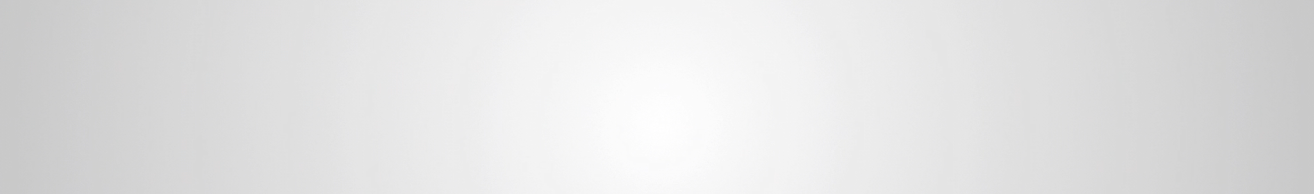 TIME TO TAKE YOUR TEST

Please click on the button below to begin.



Good Luck!
TAKE TEST
PLEASE NOTE
A new tab will open, once test is complete close the window and hit the back button to return to course list.